Como Sabor (UAF.2014.90)
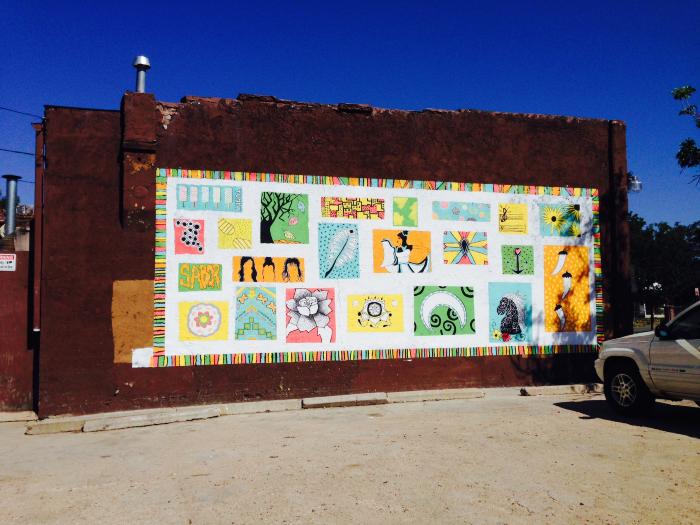